Lecture 2
2
Propositional Logic
INTRODUCTION
Logic is the study of the principles and methods that distinguishes between a valid and an invalid argument

Logic deals with general reasoning laws, which you can trust
2
Applications
Applied in proving program correctness and verification 
Databases (Relational Algebra and Calculus)
Artificial Intelligence
3
Propositional Logic
4
Proposition
5
Truth Values
If a proposition is true, we say that it has a truth value of “true”
If a proposition is false, its truth value is “false”
The truth values “true” and “false” are, respectively, denoted by the letters T and F
6
Examples
7
Context
8
TEST
9
TEST
10
1.1 Propositional logic
The area of logic that deals with propositions is called the propositional logic

It was first developed systematically by the Greek philosopher Aristotle more than 2300 years ago
11
Compound Propositions
Compound propositions, are formed from existing propositions using logical operators (also called as connectives)
The methods to produce new propositions (from those that we already have) were discussed by the English mathematician George Boole in 1854 in his book The Laws of Thought
12
Symbols for Connectives
13
Negation
14
Examples
15
Truth Table for the Negation
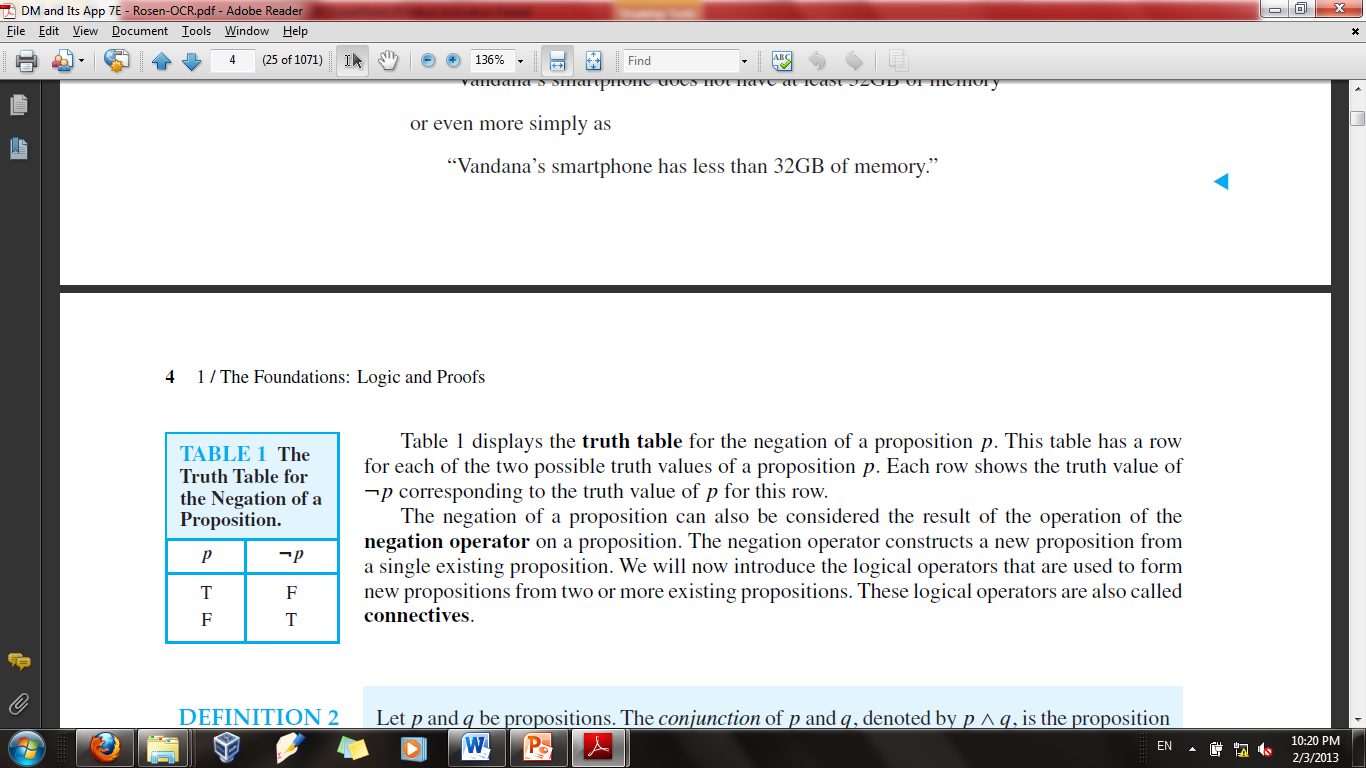 16
The Conjunction
Definition 2
Let p and q be propositions. The conjunction of p and q, denoted by p ∧ q, is the proposition 
“p and q.”
The conjunction p ∧ q is true when both p and q are true and is false otherwise.
17
Examples
18
Truth Table
Can you do it for three propositions?
How many possible answers?
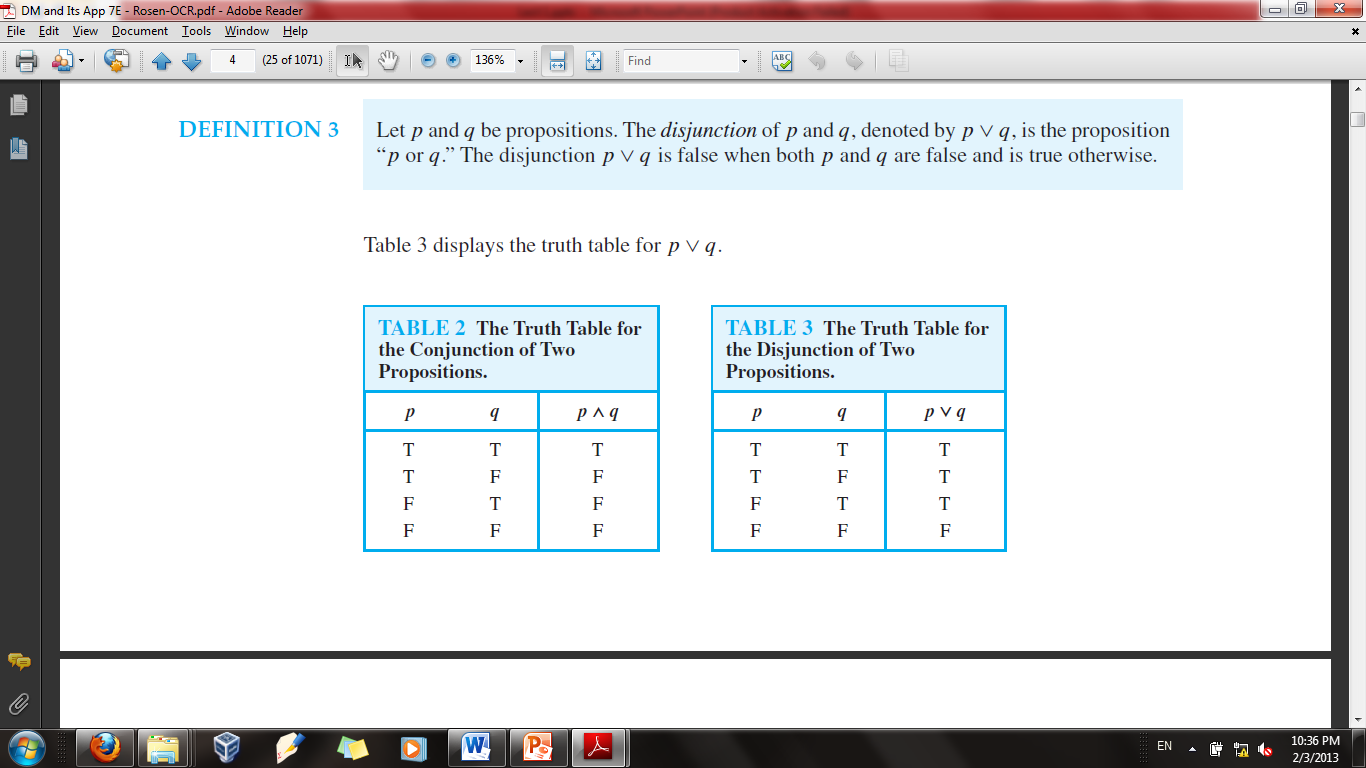 19
The Disjunction
Definition 3
Let p and q be propositions. The disjunction of p and q, denoted by p ∨ q, is the proposition
“p or q.” 
The disjunction p ∨ q is false when both p and q are false and is true otherwise.
20
Truth Table
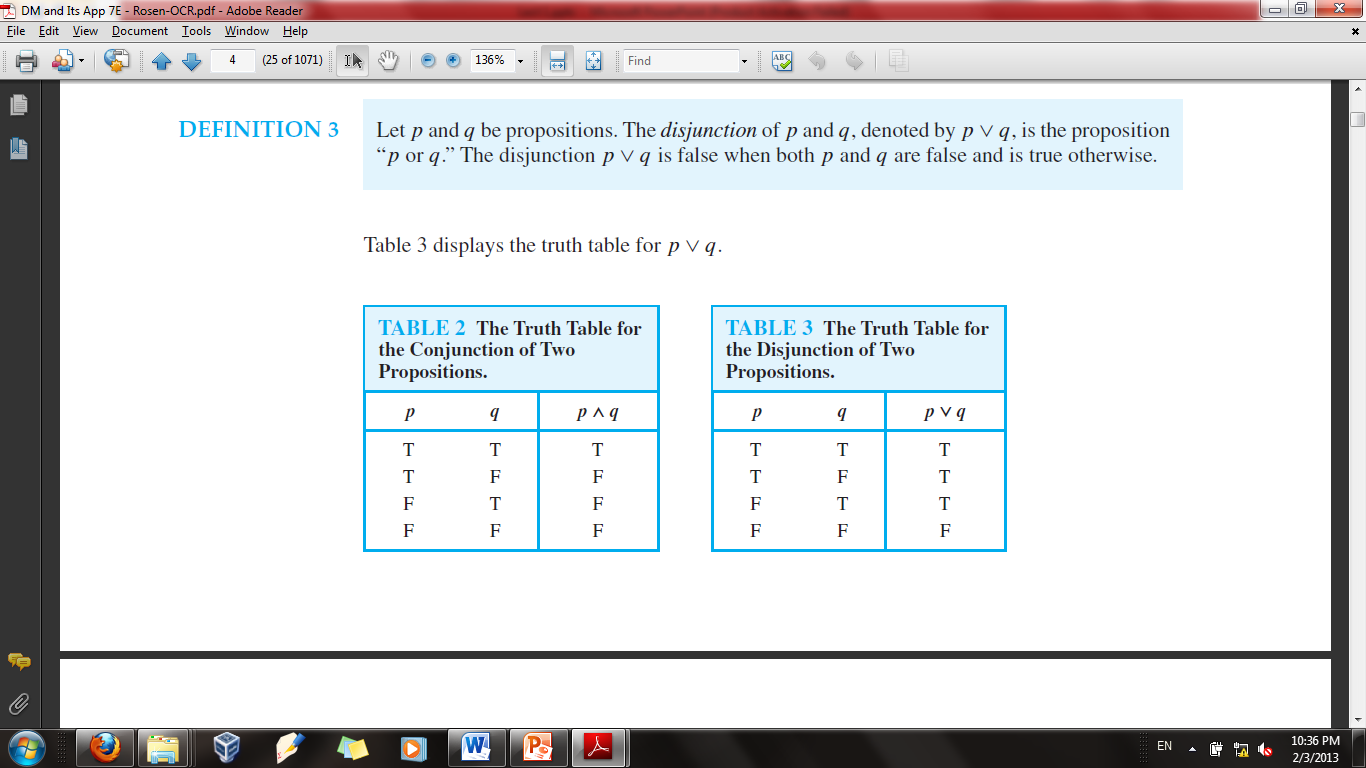 21
Inclusive vs. Exclusive
“Students who have taken calculus or computer science can take this class.”
(Inclusive or)

“Students who have taken calculus or computer science, but not both, can enroll in this class.”

Students who have taken either calculus or computer science, can enroll in this class.
(exclusive or)
22
[Speaker Notes: Here, we mean that students who have taken both calculus and computer science can take the
class, as well as the students who have taken only one of the two subjects. On the other hand,
we are using the exclusive or when we say
“Students who have taken calculus or computer science, but not both, can enroll in this
class.”
Here, we mean that students who have taken both calculus and a computer science course cannot
take the class. Only those who have taken exactly one of the two courses can take the class.
Similarly, when a menu at a restaurant states, “Soup or salad comes with an entrée,” the
restaurant almost always means that customers can have either soup or salad, but not both.
Hence, this is an exclusive, rather than an inclusive, or]
Exclusive Disjunction
Definition 4:
Let p and q be propositions. The exclusive or of p and q, denoted by p ⊕ q, is the proposition that is true when exactly one of p and q is true and is false otherwise.
Either p or q.
p or q but not both.
23
Truth Table
Either p or q.
p or q but not both.
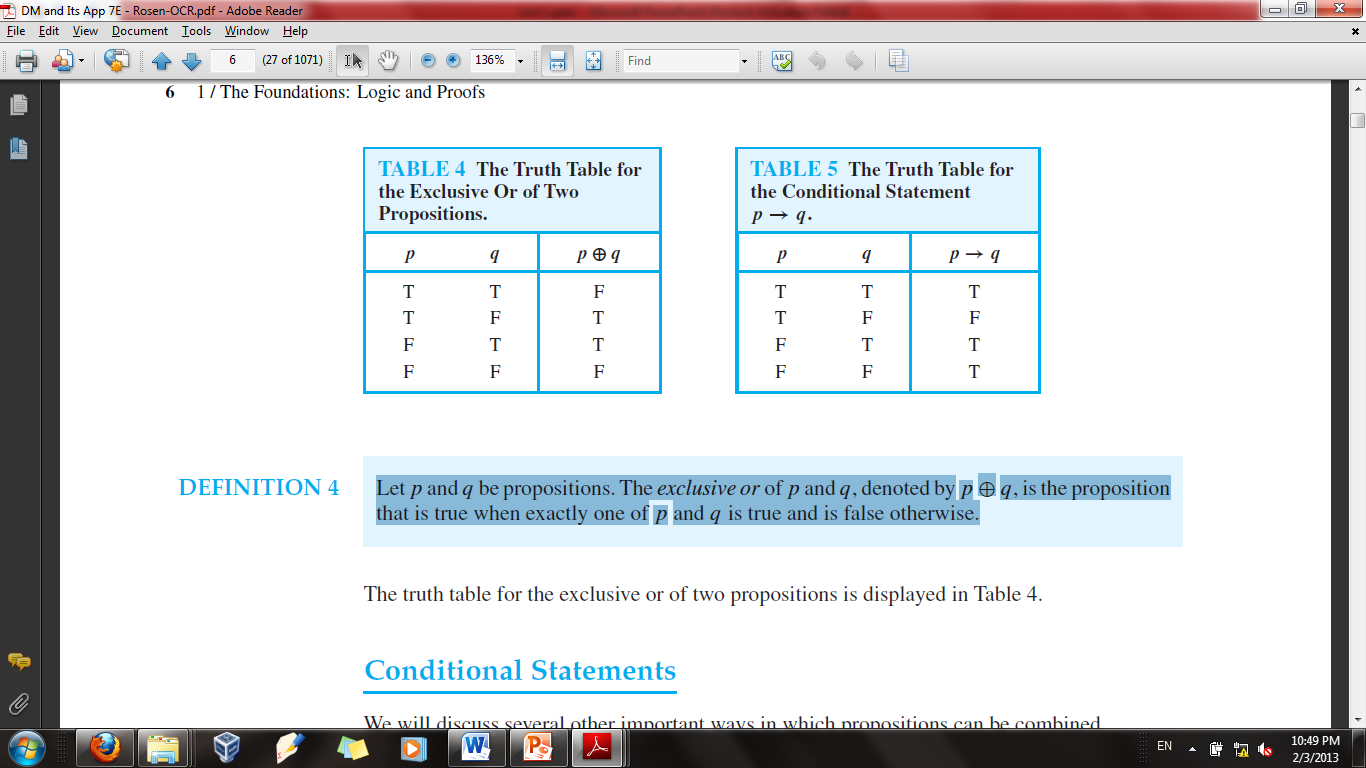 24
Conditional Statements
Definition 5:
Let p and q be propositions. The conditional statement p → q is the proposition “if p, then q.” The conditional statement p → q is false when p is true and q is false, and true otherwise.
In the conditional statement p → q, p is called the hypothesis (or antecedent or premise) and q is called the conclusion (or consequence).
The statement p → q is called a conditional statement because p → q asserts that q is true on the condition that p holds. 
A conditional statement is also called an implication.
25
Conditional Statements/ Implication
p: Premise, Hypothesis, antecedent 
q: Conclusion, Consequence





The statement p → q is true when 
both p and q are true 
p is false (no matter what truth value q has)
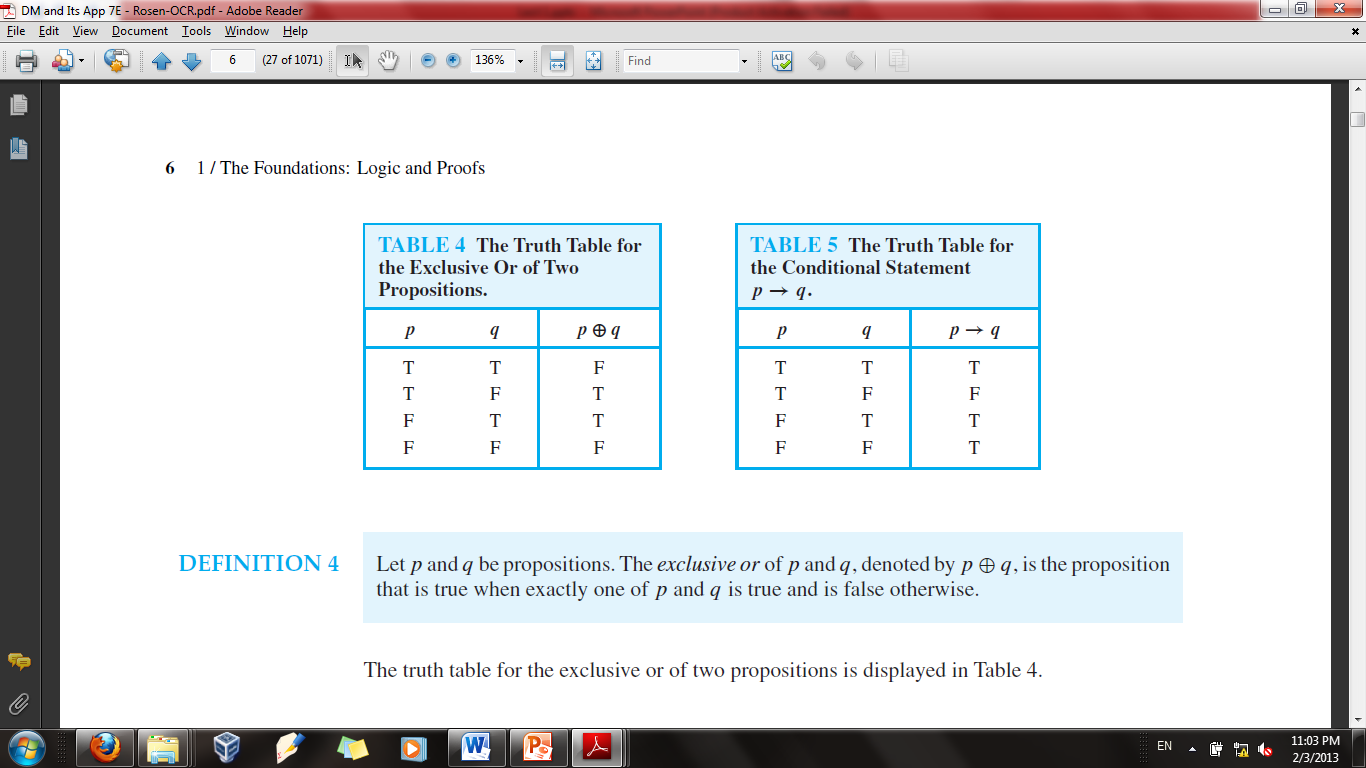 26
Example
A useful way to understand the truth value of a conditional statement is to think of an obligation or a contract. For example, the pledge many politicians make when running for office is
“If I am elected, then I will lower taxes.”
If the politician is elected, voters would expect this politician to lower taxes. 
Furthermore, if the politician is not elected, then voters will not have any expectation that this person will lower taxes, although the person may have sufficient influence to cause those in power to lower taxes.
It is only when the politician is elected but does not lower taxes that voters can say that the politician has broken the campaign pledge. This last scenario corresponds to the case when p is true but q is false in p → q.
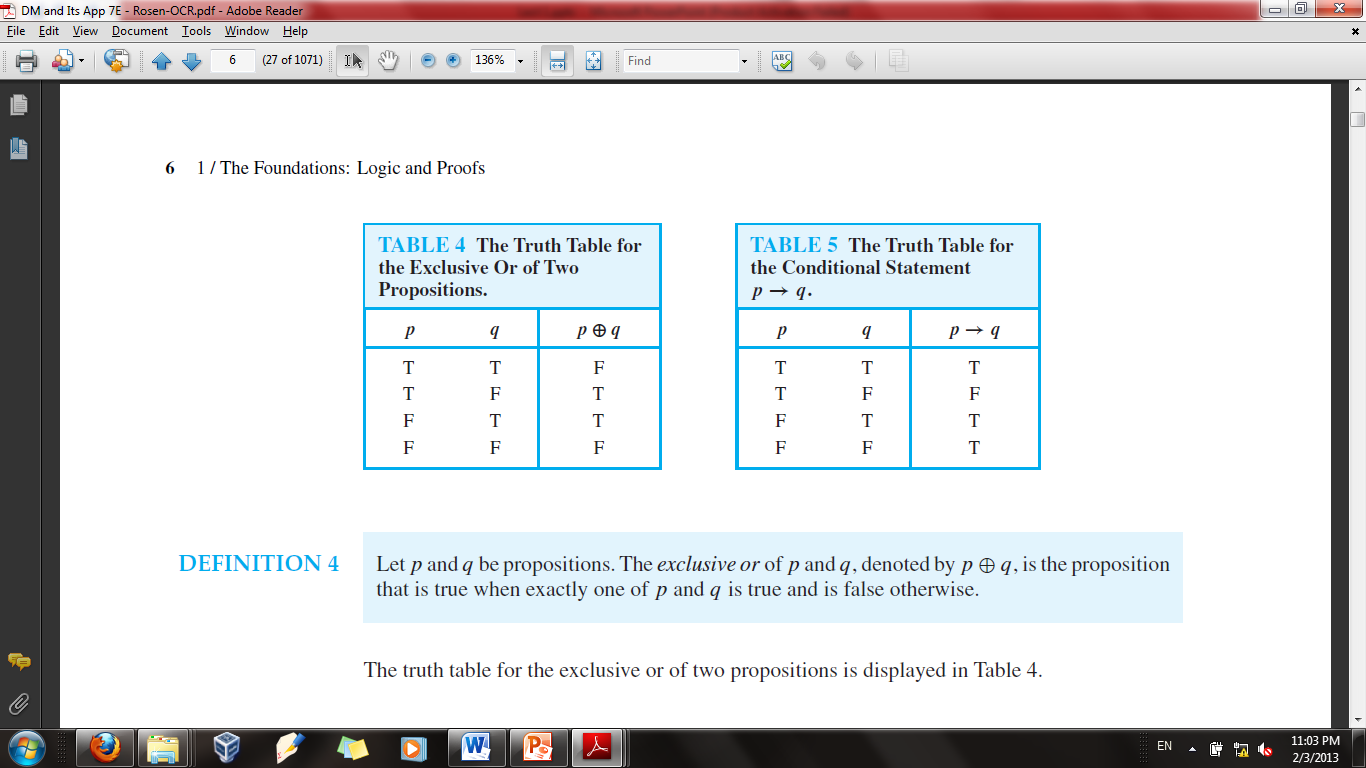 27
Example
Similarly, consider a statement that a professor might make:
“If you get 100% on the final, then you will get an A.”
If you manage to get a 100% on the final, then you would expect to receive an A. (First condition)
If you do not get 100% you may or may not receive an A depending on other factors. (Third and Fourth condition)
However, if you do get 100%, but the professor does not give you an A, you will feel cheated. (Second condition)
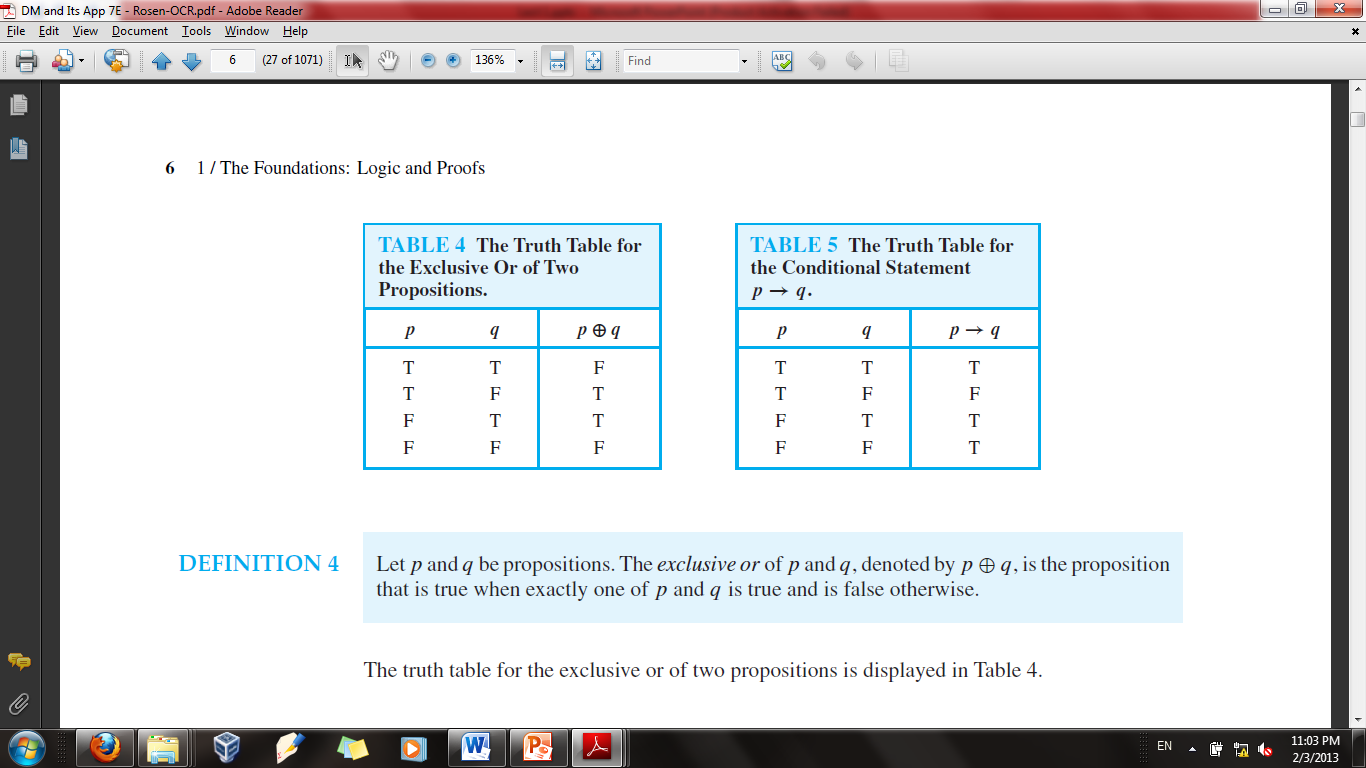 28
Other forms
Conditional statements play an essential role in mathematical reasoning
Many ways to express an implication (p -> q) :
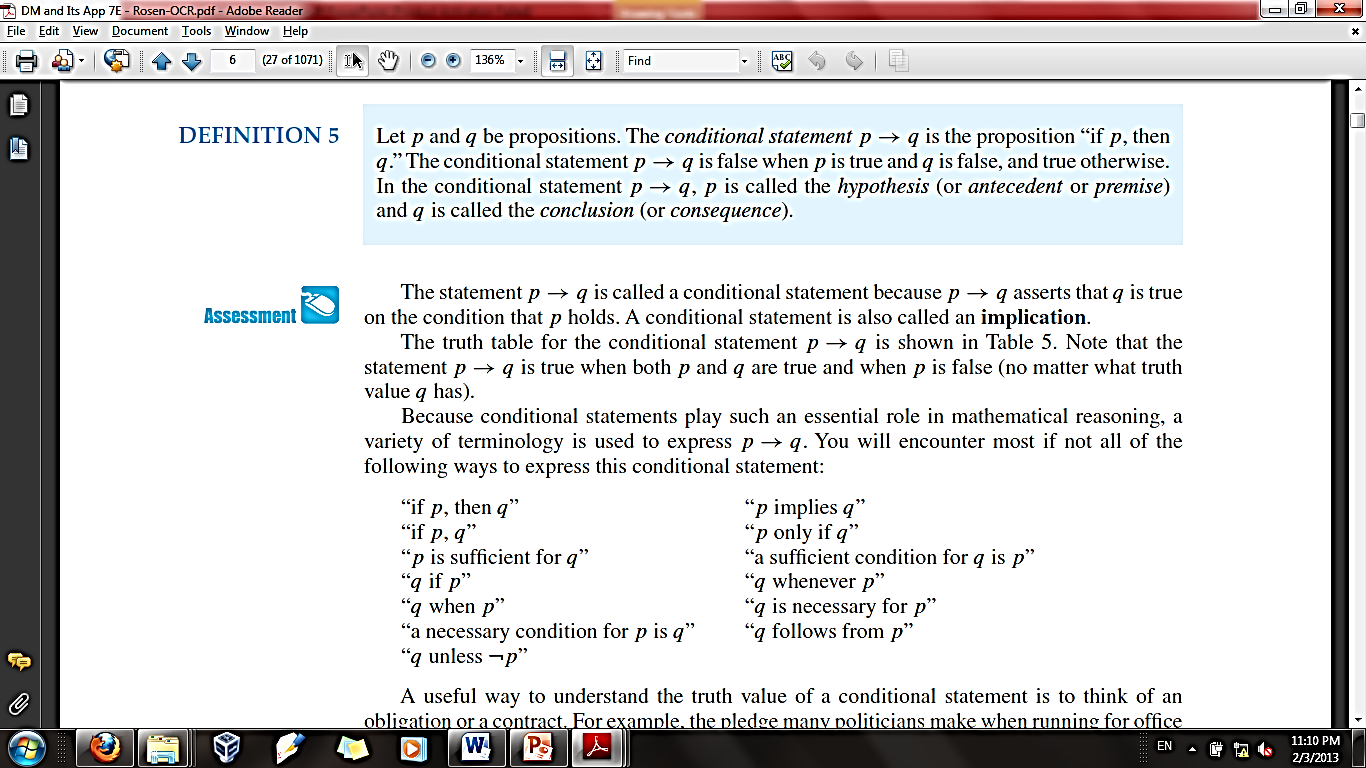 29
Similarly, consider a statement that a professor might make:
“If you get 100% on the final, then you will get an A.”
Let p:= you get 100% on the final
q:= you will get an A
Express the statement p → q as a statement in English.

p implies that q.
you get 100% on the final implies that you will get an A.

If p, then q.
If you get 100% on the final, then that you will get an A.
30
If p, q.
If you get 100% on the final, that you will get an A.

p is sufficient for q.
Get 100% on the final is sufficient for getting an A.
q only if p.
you will get an A only if you get 100% on the final.
q unless ￢ p.
you will get an A unless you don’t get 100% on final.
31
Exercise
Translate the propositions into respective formulae

It is raining and windy.
It is sunny but freezing.
Give me tea or coffee.
32
Truth tables
Exercise
33
CONVERSE, CONTRAPOSITIVE & INVERSE
34
Example
35
36
Biconditionals
Definition 6
Let p and q be propositions. The biconditional statement p ↔ q is the proposition “p if and only if q.” 
The biconditional statement p ↔ q is true when p and q have the same truth values,  and is false otherwise. 
Biconditional statements are also called bi-implications.
37
Truth Table
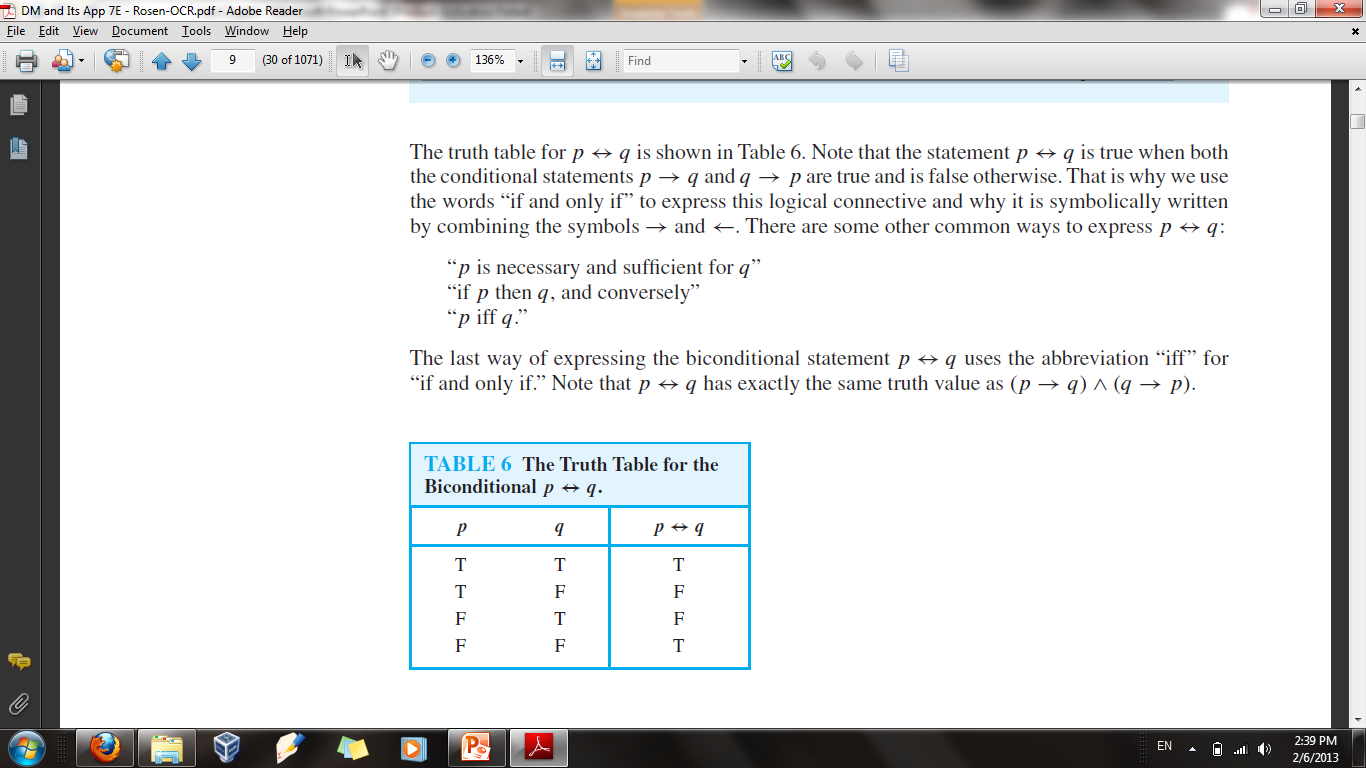 p ↔ q has exactly the same truth value as 
    (p → q) ∧ (q → p)
38
Common ways to express p ↔ q
“p is necessary and sufficient for q”
“if p then q, and conversely”
“p iff q”
39
Example
Let p be the statement “You can take the flight,” and let q be the statement “You buy a ticket.” Then p ↔ q is the statement
“You can take the flight if and only if you buy a ticket.”
p: “You can take the flight”
q: “You buy a ticket”
You can take the flight if and only if you buy a ticket
You can take the flight iff you buy a ticket
The fact that you can take the flight is necessary and sufficient for buying a ticket
40
Precedence of Logical Operators
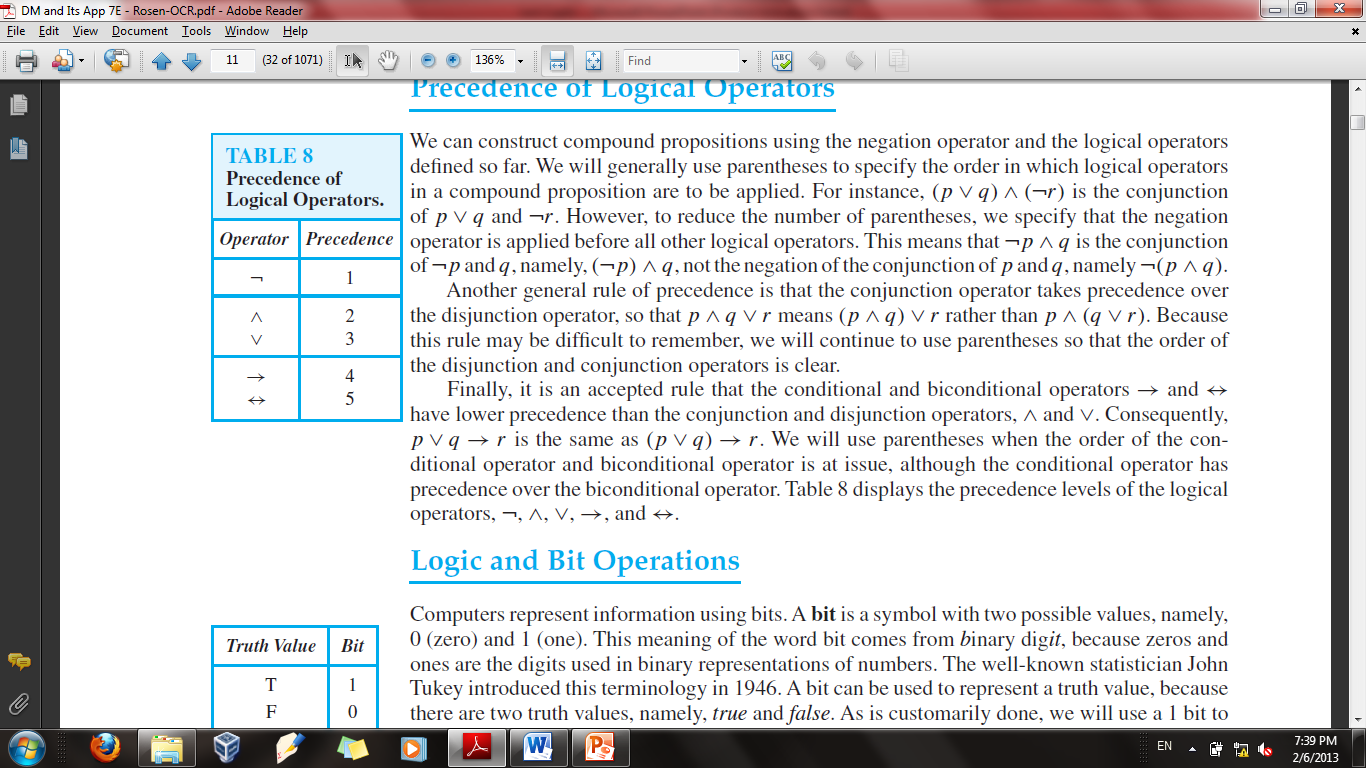 41
Construct the truth table of the compound proposition
(p ∨ ¬q) → ( p ∧ q )
42
Construct the truth table of the compound proposition
(p ∨ ¬q) → ( p ∧ q )
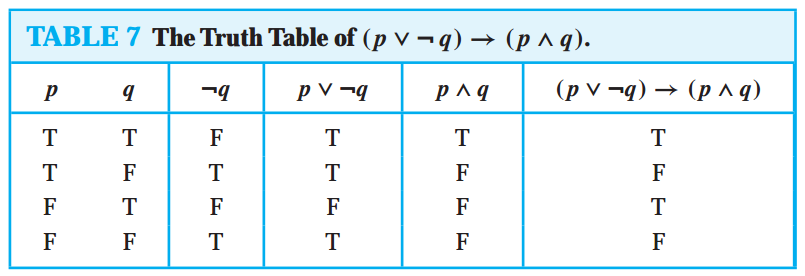 43
References
Kenneth Rosen Discrete Mathematics and Its Applications – Chapter # 01